Expansion of Word Groups
Content Guide, pp. 55-59
Expansion of Word Groups
Along the progression, children’s responses became increasingly complex as they used a greater variety of word groups. Explanations developed from simple root forms of nouns and basic verbs to incorporating a variety of lexical characteristics
Personal routine 
EL
EO/P







       Not (yet) evident      Emerging        Developing       Controlled
Developing Expansion of Word Groups (EO/P):

You should clean your teeth because it's important that you don't get cavities. 
[And can you tell her how to do it, ’cause she doesn’t know how?]
You use toothpaste first, and then you clean your teeth properly.

·Use of three different types of expanded word groups (relative clause, derived word, adjective)
·Use of one general academic vocabulary term (important)
Developing Expansion of Word Groups (EO/P):

So you should clean your teeth because it's very important when you're supposed to. Because when other people smell think your teeth are shiny but they're actually not. And they smell really bad. So you should really brush your teeth. 
[Researcher: Can you tell her how to do it?] 
You should brush it up and down and maybe over here and over there and then when you're done, rinse and then spit. And then you dry your mouth. 

Uses derived words, adverbs, and prepositions, but lacks a variety of academic vocabulary
Emerging Expansion of Word Groups (EL):

You should clean your teeth because you could stay healthy and no bugs will come in your mouth. And you have to start in your mouth, then straight on your tongue. Get some water. Spit it out. And then put some water in your face and dry it. 

Use of prepositional phrases and one derived word
Emerging Expansion of Word Groups (EO/P):

Because your teeth have to be super clean. And you have to when you're done, you put on your uniform and you get your backpack. And then you go in the car. And then your dad come take you to school. 
[Researcher: And can you tell him how to do it? How to clean his teeth?] 
First you get your toothbrush, and then the thing that you put on top. And then you brush your teeth. And then you go if you want to wash your face or your hair, you could do that. And I do that when I brush my teeth too. And then everything could be clean: your hair, your face, and your teeth.
 
Use of several expanded word groups, but no academic vocabulary
No Evidence of Expansion of Word Groups (EL):

Get a toothbrush. Brush your teeth.
[Researcher: And tell him why he should do it.] 
So your teeth can grow up. 

·No expansion of word groups
No Evidence of Expansion of Word Groups (EO/P):

Get out your toothbrush, the toothpaste, and start brushing your teeth. That's all. 
[Researcher: And why...can you tell her why she should do it?] 
Because it makes your teeth clean. That's all. 

No expansion of word groups
[Speaker Notes: For example, if we look at the word groups used in explanations about a personal routine, we can identify and monitor the successive emergence, development and control of language.
EL kindergarteners
EO/P kindergarteners

No Kindergarten EL or EO/P explanations were coded at the controlled level.

No Kindergarten EL explanations were coded at the controlled level.

No Kindergarten EO/P) explanations were coded at the controlled level.]
Expansion of Word Groups
No Evidence of Expansion of Word Groups (EO/P):

Get out your toothbrush, the toothpaste, and start brushing your teeth. That's all. 
[And why...can you tell her why she should do it?] 
Because it makes your teeth clean. That's all. 

 No evidence of expanded word groups
No Evidence of Expansion of Word Groups (EL):

Get a toothbrush. Brush your teeth.
[And tell him why he should do it.] 
So your teeth can grow up. 

No evidence of expanded word groups
Personal routine 
EL
EO/P







       Not (yet) evident    Emerging        Developing       Controlled
[Speaker Notes: Prompt: “Pretend you’re talking to a friend who doesn’t know how to clean his/her teeth. When you’re ready, tell him how to do it and why he should do it.”

EL K: Boy
EO/P K: Girl]
Expansion of Word Groups
Emerging Expansion of Word Groups (EL):

You know why you need to brush your teeth, friend? You need to brush your teeth, otherwise your teeth will all fall out. First you need to get all the germs out, and then drink some water and then spit it in the sink. And then you have a weird toothbrush. So you think. Because your tooth will fell all out.

 Use of two different types of expanded word groups (prepositional phrase, adjectives)
 Lack of general academic vocabulary
Emerging Expansion of Word Groups (EO/P):

Because your teeth have to be super clean. And when you're done, you put on your uniform and you get your backpack. And then you go in the car. And then your dad come take you to school. 
[And can you tell him how to do it? How to clean his teeth?] 
First you get your toothbrush, and then the thing that you put on top. And then you brush your teeth. And then if you want to wash your face or your hair, you could do that. And I do that when I brush my teeth too. And then everything could be clean: your hair, your face, and your teeth.

 Use of two different types of expanded word groups (prepositional phrase, relative clause)
 Lack of general academic vocabulary
Personal routine 
EL
EO/P







       Not (yet) evident      Emerging       Developing       Controlled
[Speaker Notes: EL K: Girl
EO/P K: Boy]
Expansion of Word Groups
Developing Expansion of Word Groups (EO/P):

You should clean your teeth because it's very important when you're supposed to. Because when other people smile think your teeth are shiny but they're actually not. And they smell really bad. So you should really brush your teeth. 
[Can you tell her how to do it?] 
You should brush it up and down and maybe over here and over there and then when you're done, rinse and then spit. And then you dry your mouth. 

Use of four types of expanded word groups (adjectives, derived words, adverbs, prepositional phrases)
Use of two general academic vocabulary terms (important, actually)
Developing Expansion of Word Groups (EO/P):

You should clean your teeth because it's important that you don't get cavities. 
[And can you tell her how to do it, because she doesn’t know how?]
You use toothpaste first, and then you clean your teeth properly.

Use of three different types of expanded word groups (adjective, relative clause, adverb)
Use of one general academic vocabulary term (important)
Personal routine 
EL
EO/P







       Not (yet) evident      Emerging        Developing      Controlled
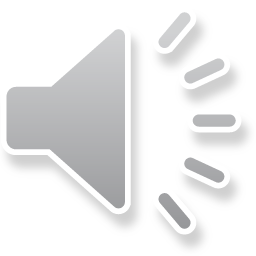 [Speaker Notes: EL K: Girl
EO/P K: Boy]
Expansion of Word Groups
N/A
Personal routine 








       
       Not (yet) evident      Emerging        Developing       Controlled
[Speaker Notes: No kindergarten EL explanations were coded at the Controlled level.
No kindergarten EO/P explanations were coded at the Controlled level.]
Expansion of Word Groups
Along the progression, children’s responses became increasingly complex as they used a greater variety of word groups. Explanations developed from simple root forms of nouns and basic verbs to incorporating a variety of lexical characteristics
Academic task
EL
EO/P







       Not (yet) evident      Emerging        Developing       Controlled
Developing Expansion of Word Groups (EO/P):

How you find out how many cubes there are? You'll have to put them in a line like this, and then count them in your mind. 
[Researcher: Okay. Perfect! And can you tell her why this way helps?] 
All bunchy like this. I will go like this. One, one, two, two, three, four, five, five, five, six, seven, eight, nine, ten. And I wouldn't know that. I would be like oh it's ten. But then it would be one, two, three, four, five, six, seven. It would normally be six. Another way to do it is to stack it up like this. And you just have to stack it up like this. And then count. And then put it down so it stays together. It's an easier way. So you stick it together, stack it up and then you put it down like this. And count them one, two, three, four, five, six. 
[Researcher: Anything else?] 
You could count them with your fingers also like this one, two, three, four, five, six. So it has six then.

Contains varied prepositional phrases, adverbs, and word derivations, but lacks a variety of academic vocabulary
Emerging Expansion of Word Groups (EL):

Because if you want to make them in two lines, you could count them like this, one, two, three, four, five, six. And then you can write the numbers on your paper or your mom's paper. 

Use of varied prepositional phrases
Emerging Expansion of Word Groups (EO/P):

Because you could count them to help you figure it out. You can count them in your brain. Put them this way. You could count them from your fingers. 

Uses varied prepositional phrases
No Evidence of Expansion of Word Groups (EL):

You know how to do it. Have some. 
[Researcher: Can you tell your friend how to do it?] 
One, two, three, four, five, six. 
[Researcher: And can you tell her why this way helps?] 
For you can listen in your brain. 

No expansion of word groups
No Evidence of Expansion of Word Groups (EO/P):

If you if you stack them up, you have to count them. If you guess, then you don't know how many there are. 

No expansion of word groups
[Speaker Notes: Looking at word groups used in the explanation of an academic task, we can monitor the successive emergence, development and control of language used for academics.

EL kindergarteners
EO/P kindergarteners

No kindergarten EL explanations were coded at the Developing or Controlled levels.
No kindergarten EO/P explanations were coded at the Controlled level.]
Expansion of Word Groups
No Evidence of Expansion of Word Groups (EL):

You know how to do it. Have some. 
[Can you tell your friend how to do it?] 
One, two, three, four, five, six. 
[And can you tell her why this way helps?] 
For you can listen in your brain. 

Use of one prepositional phrase
No Evidence of Expansion of Word Groups (EO/P):

If you stack them up, you have to count them. If you guess, then you don't know how many there are. 

 No evidence of expanded word groups
Academic task
EL
EO/P







       Not (yet) evident    Emerging        Developing       Controlled
[Speaker Notes: Prompt: “Pretend you’re talking to a friend who has never done this activity. When you’re ready, tell him how to do it and why using the cubes this way helps.”

EL K: Girl
EO/P K: Girl

Note: An explanation must use more than one preposition type to be rated as Emerging]
Expansion of Word Groups
Emerging Expansion of Word Groups (EL):

Because if you want to make them in two lines, you could count them like this, one, two, three, four, five, six. And then you can write the numbers on your paper or your mom's paper. 

 Use of one type of expanded word group (prepositional phrases)
Emerging Expansion of Word Groups (EO/P):

Because you could count them to help you figure it out. You can count them in your brain. Put them this way. You could count them from your fingers. 

Use of one type of expanded word group (prepositional phrases)
Academic task
EL
EO/P







    	Not (yet) evident      Emerging       Developing       Controlled
[Speaker Notes: EL K: Boy
EO/P K: Boy]
Expansion of Word Groups
Developing Expansion of Word Groups (EO/P):

How you find out how many cubes there are? You'll have to put them in a line like this, and then count them in your mind. 
[Okay. Perfect! And can you tell her why this way helps?] 
Because if it’s all bunchy like this, I will go like this. One, one, two, two, three, four, five, five, five, six, seven, eight, nine, ten. And I wouldn't know that. I would be like oh it's ten. But then it would be one, two, three, four, five, six, seven. It would normally be six. Another way to do it is to stack it up like this. And you just have to stack it up like this. And then count. And then put it down so it stays together. It's an easier way. So you stick it together, stack it up and then you put it down like this. And count them one, two, three, four, five, six. 
[Anything else?] 
You could count them with your fingers also like this one, two, three, four, five, six. So it has six then.

 Use of four types of expanded word groups (prepositional phrases, derived words, adverbs, adjectives)
 Use of one general academic vocabulary term (normally)
Academic task
EO/P








       Not (yet) evident      Emerging        Developing      Controlled
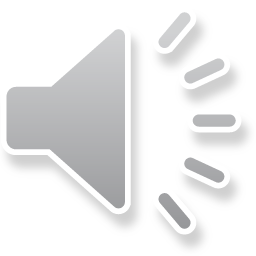 [Speaker Notes: No EL explanations were coded at the Developing level
EO/P K: Girl]
Expansion of Word Groups
N/A
Academic task









    	Not (yet) evident      Emerging        Developing       Controlled
[Speaker Notes: No kindergarten EL explanations were coded at the Controlled level.
No kindergarten EO/P explanations were coded at the Controlled level.]
Expansion of Word Groups
Along the progression, children’s responses became increasingly complex as they used a greater variety of word groups. Explanations developed from simple root forms of nouns and basic verbs to incorporating a variety of lexical characteristics
Personal routine 
EL
EO/P







       Not (yet) evident      Emerging        Developing       Controlled
Developing Expansion of Word Groups (EL):

Ok um you need to you need to brush your teeth because it is important for your teeth because your teeth your teeth need to be strong and healthy. And you need to um like how to wash your teeth is like: you get a toothbrush, you put water on it. Then you get like toothpaste, you put it on the toothbrush. Then you start brushing your teeth. When you're done by doing that, you get water from the sink. You put it inside your mouth. Like you like um shake it or shake it and inside your mouth. After, you spit it out. You can do it more than four or five times. And um after when you're done with that, you get a yarn and you put it you put it in between um of the of two tee- tooths for it can see like if something like candy, chips or food could be stuck inside your your teeth.

·Uses word derivations, prepositional phrases, and minimal academic vocabulary
Developing Expansion of Word Groups (EO/P):

You should do it because you don't wanna get any bacteria in your mouth or else you'll have to go to the dentist and like get some filling. And if your filling falls out, you have to get a new tooth. But or not a new tooth. They can put like a spacer in. Like I had that once. But um you also you need to put toothpaste on your toothbrush first. And you wanna use a timer for at least twenty minutes and you brush each tooth for a an amount of time that's over a second. And then you close your mouth so all your teeth are are together and you brush your teeth. Like that. 

·Use of prepositional phrases, word derivations, and adjectives used in a noun phrase, as well as one instance of academic vocabulary
Emerging Expansion of Word Groups (EL):

You're supposed to get your toothbrush and then put some paste. Put it on your teeth and go side to side. Then put your teeth together and brush it up and down, up and down. Then if you want to brush your tongue, brush it. And it's then put some water and spit it out. Then get your brush and if there's paste, then take it out. Then it's healthy, it's helpful and it will keep your teeth clean. 

Uses a prepositional phrase and a derived word
No Evidence of Expansion of Word Groups (EL):

Last time my friend, her name is and she does not know how to brush her teeth. And I tell her, "You want me to show you?" And she said, "Yes, can you show me?" And I told her, "Brush the top and the bottom and your tongue. When you're done, just tell me, tell me and I'll tell you how to clean your teeth and do everything. And because I want you to do it, I don't want your teeth to be yellow and crooked because if your tooth is gonna fall down, do not touch it because it's going to be crooked. And if you don't brush your teeth, they're gonna be yellow.” 

Use of adjectives, but not as part of a noun phrase
Emerging Expansion of Word Groups (EO/P):

I would say, Well first you need to get your toothbrush and put toothpaste on it. And then you need to get the sides of your teeth, the top of your teeth and the bottom of your teeth. And then you like to smile to show your teeth, and then move your toothbrush up and down in your mouth. Then you need to brush your tongue. Then you need to spit and wash your mouth and toothbrush. So you don't get cavities, because cavities are bad for your teeth.  

Use of varied prepositional phrases
No Evidence of Expansion of Word Groups (EO/P):

Hi friend. You should clean your teeth because if you get cavities, you something, you something bad could happen to your teeth. And, and the way you clean your teeth is you get your toothbrush. Get it wet. Get toothpaste. Brush your teeth. And then spit it out. Rinse your, rinse your toothbrush and get water. Then spit the water out. And then put your toothbrush away. Uh uh. 

No expansion of word groups
[Speaker Notes: Word groups used in explanations about a personal routine

3rd grade ELs
3rd grade EO/Ps

No EL or EO/P 3rd grade explanations were coded at the Controlled level.]
Expansion of Word Groups
No Evidence of Expansion of Word Groups (EL):

Last time my friend, she does not know how to brush her teeth. And I tell her, "You want me to show you?" And she said, "Yes, can you show me?" And I told her, "Brush the top and the bottom and your tongue. When you're done, just tell me and I'll tell you how to clean your teeth and do everything. And because I want you to do it. I don't want your teeth to be yellow and crooked, because if your tooth is gonna fall down, do not touch it because it's going to be crooked. And if you don't brush your teeth, they're gonna be yellow.”

 No evidence of expanded word groups
No Evidence of Expansion of Word Groups (EO/P):

You should clean your teeth because if you get cavities, something bad could happen to your teeth. And the way you clean your teeth is you get your toothbrush. Get it wet. Get toothpaste. Brush your teeth. And then spit it out. Rinse your toothbrush and get water. Then spit the water out. And then put your toothbrush away. 

 Use of one prepositional phrase
Personal routine 
EL
EO/P







       Not (yet) evident    Emerging        Developing       Controlled
[Speaker Notes: Prompt: “Pretend you’re talking to a friend who doesn’t know how to clean his/her teeth. When you’re ready, tell him how to do it and why he should do it.”

EL 3rd: Girl  -- This explanation includes adjectives; however, they are not counted towards this feature as they are not used in noun phrases
EO/P 3rd: Boy -- Note: An explanation must use more than one preposition type to be rated as Emerging]
Expansion of Word Groups
Emerging Expansion of Word Groups (EL):

You're supposed to get your toothbrush and then put some paste. Put it on your teeth and go side to side. Then put your teeth together and brush it up and down, up and down. Then if you want to brush your tongue, brush it. And then put some water and spit it out. Then get your brush and if there's paste, then take it out. Then it's healthy, it's helpful and it will keep your teeth clean. 

Use of three types of expanded word groups (adjective, prepositional phrase, derived words)
Emerging Expansion of Word Groups (EO/P):

I would say, “Well first you need to get your toothbrush and put toothpaste on it. And then you need to get the sides of your teeth, the top of your teeth and the bottom of your teeth. And then you like to smile to show your teeth, and then move your toothbrush up and down in your mouth. Then you need to brush your tongue. Then you need to spit and wash your mouth and toothbrush. So you don't get cavities, because cavities are bad for your teeth.”

 Use of one type of expanded word group (prepositional phrases)
Personal routine 
EL
EO/P







       Not (yet) evident      Emerging       Developing       Controlled
[Speaker Notes: EL 3rd: Girl
EO/P 3rd: Boy]
Expansion of Word Groups
Developing Expansion of Word Groups (EO/P):

You should do it because you don't wanna get any bacteria in your mouth or else you'll have to go to the dentist and like get some filling. And if your filling falls out, you have to get a new tooth. Or not a new tooth. They can put like a spacer in. Like I had that once. But also you need to put toothpaste on your toothbrush first. And you wanna use a timer for at least twenty minutes and you brush each tooth for an amount of time that's over a second. And then you close your mouth so all your teeth are are together and you brush your teeth. Like that. 

Use of three types of expanded word groups (prepositional phases, derived words, adjectives)
Use of one general academic vocabulary term (amount)
Developing Expansion of Word Groups (EL):

I will ask her, “Do you know how to clean your teeth?” If she says no, I could explain her. I could tell her, “Look, first you get your brush. If you don't have one, go buy one. And after when you're done going buying one, buy a paste and a little yarn. And you get it. You put the paste first on the brush. And after you put a little bit of water, you start brushing your teeth. And why is it important? It's important because if you eat food, candy, or something that's not good for you, some food could get stuck in your teeth. And if you eat candy, they could grow cavities. And if you eat something that could stick on your teeth, and if you smile, like if you're going to take a picture, it's going to look weird.”

Use of three types of expanded word groups (adjective, prepositional phrases, relative clauses) 
Use of two general academic vocabulary terms (explain, important)
Personal routine
EL
EO/P







    	Not (yet) evident      Emerging        Developing      Controlled
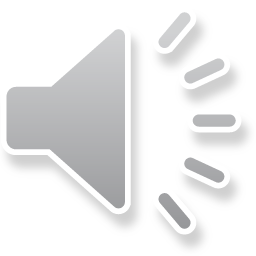 [Speaker Notes: EL 3rd: Girl
EO/P 3rd: Boy]
Expansion of Word Groups
Personal routine 









       Not (yet) evident      Emerging        Developing       Controlled
N/A
[Speaker Notes: No EL 3rd grade explanations were coded at the Controlled level.
No EO/P 3rd grade explanations were coded at the Controlled level.]
Expansion of Word Groups
Along the progression, children’s responses became increasingly complex as they used a greater variety of word groups. Explanations developed from simple root forms of nouns and basic verbs to incorporating a variety of lexical characteristics
Academic task
EL
EO/P







    	Not (yet) evident      Emerging        Developing       Controlled
Developing Expansion of Word Groups (EL):

A easy way is to connect all the red ones. Wait, 1, 2, 3, 4, 5, 6, 7, 8, 9, 10. A easy way is to connect them, the row, each color and whatever the number that the first color has, I think it, the others colors could have the other one, the same amount. So this one had 10, but I accidentally put a white one, but if I were to, there's a red one left, so if I would have put the red one where the white one goes, and take the white one out, there would've been 10 still. So you need to find out how much colors there are in total. Then you multiply by tens, so 10, 20, 30, 40, 50. 
[Researcher: And why does using the cubes this way help him?] 
It helps us so it doesn't fall off, and so it doesn't get mixed. And so you could stick it up or sideways, so it doesn't get mixed up with the other colors. So you don't count them wrong by accident.  

Use of adjectives in noun phrases, word derivations, and adverbs. Uses math-specific vocabulary, but only one instance of general academic vocabulary.
Emerging Expansion of Word Groups (EL):

Like you use the cubes to help you count and you could do them by fives since however you want. But like and when you're after, when you're done, you have to you have to count them. And then you you you you get the total of cubes. 
[Researcher: And can you tell her why using the cubes this way helps her?] 
It helps you because it makes it easier for you to count.
  
 Uses prepositions phrases, although not always accurately
Developing Expansion of Word Groups (EO/P):

You use these cubes and put them by twos. It's funner and faster, more efficient than counting by ones. 
[Researcher: Can you tell him how to do it?] 
You have all the unifix cubes on the right and none on the left. Take two and put them on the left. Do it with another pair until you count two, four, six, eight all the way to the number that the cubes have, which I counted fifty. 

Use of academic vocabulary, as well as derived words, prepositional phrases, and a relative clause
Emerging Expansion of Word Groups (EO/P):

When you use the cubes, it might be easier for you to count them by twos because it takes less time. And they're even numbers, and for me it's easier to count with even numbers. 

· Displays a repertoire of expanded word groups, but no use of academic vocabulary
No Evidence of Expansion of Word Groups (EL):

By counting and by your mind can count. 
[Researcher: And why does using the cubes this way help her? Tell her that.] 
For you can learn to count. 

· No expansion of word groups
[Speaker Notes: Word groups used in the explanation of an academic task

3rd grade ELs
3rd grade EO/Ps

No EL 3rd grade explanations were coded at the Controlled level.
No EO/P 3rd graders were coded at the Not Evident level.
No EO/P 3rd grade explanations were coded at the Controlled level.]
Expansion of Word Groups
No Evidence of Expansion of Word Groups (EL):

To put it in order and color and not get it mixed up. And put them in tens.

Repetitive use of one preposition
Academic task
EL








       Not (yet) evident    Emerging        Developing       Controlled
[Speaker Notes: Prompt: “Pretend you’re talking to a friend who has never done this activity. When you’re ready, tell him how to do it and why using the cubes this way helps.”

EL 3rd: Boy
No EO/P 3rd graders were coded at the Not Evident level.]
Expansion of Word Groups
Emerging Expansion of Word Groups (EL):

You need to count them by one. Like that. You can do it to help you. Now so you can know how many is the answer. 
[Can you tell how?]
Just counting. Just you get the thing and count it. Also it's in the paper just do it with the fingers. If you need more fingers, you can do drawing to draw.
 
 Use of two types of expanding word groups (prepositional phrases, adjective)
 Use of one general academic vocabulary term (answer)
Emerging Expansion of Word Groups (EO/P):

Use the cubes. Make them into a group and take two out at a time. Count them to see how many you have. Finish doing that when the first cluster is in the second one. Then you'll know how many cubes there are. 
[Can you tell him why using the cubes this way helps?]
It's faster than using them by ones. 

Use of two types of expanded word groups (prepositional phrases, adjectives)
Academic task
EL
EO/P







    	Not (yet) evident      Emerging       Developing       Controlled
[Speaker Notes: EL 3rd: Boy
EO/P 3rd: Boy]
Expansion of Word Groups
Developing Expansion of Word Groups (EL):

A easy way is to connect all the red ones. Wait, 1, 2, 3, 4, 5, 6, 7, 8, 9, 10. A easy way is to connect them, the row, each color and whatever the number that the first color has, I think it, the other colors could have the same amount. So this one had 10, but I accidentally put a white one, but if I were to, there's a red one left, so if I would have put the red one where the white one goes, and take the white one out, there would've been 10 still. So you need to find out how much colors there are in total. Then you multiply by tens, so 10, 20, 30, 40, 50. 
[And why does using the cubes this way help him?] 
It helps us so it doesn't fall off, and so it doesn't get mixed. And so you could stick it up or sideways, so it doesn't get mixed up with the other colors. So you don't count them wrong by accident.  

  Use of five types of expanded word groups (adjectives, relative clause, derived word, adverb, prepositional phrases)
 Use of two general academic vocabulary terms (amount, accidentally)
Developing Expansion of Word Groups (EO/P):

You use these cubes and put them by twos. It's funner and faster, more efficient than counting by ones. 
[Can you tell him how to do it?] 
You have all the Unifix cubes on the right and none on the left. Take two and put them on the left. Do it with another pair until you count two, four, six, eight all the way to the number that the cubes have, which I counted fifty. 

 Use of three types of expanded word groups (prepositional phrases, adjective, relative clause)
 Use of one general academic vocabulary term (efficient)
Academic task
EL
EO/P







       Not (yet) evident      Emerging        Developing      Controlled
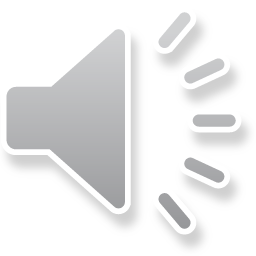 [Speaker Notes: EL 3rd: Boy
EO/P 3rd: Boy]
Expansion of Word Groups
Academic task









    	Not (yet) evident      Emerging        Developing       Controlled
N/A
[Speaker Notes: No EL 3rd grade explanations were coded at the Controlled level.
No EO/P 3rd grade explanations were coded at the Controlled level.]
Expansion of Word Groups
Along the progression, children’s responses became increasingly complex as they used a greater variety of word groups. Explanations developed from simple root forms of nouns and basic verbs to incorporating a variety of lexical characteristics
Personal routine 
EL
EO/P







       Not (yet) evident      Emerging        Developing       Controlled
Controlled Expansion of Word Groups (EO/P):

…And, then I do the water pick, which cleans your teeth behind and inside of them and through your gaps of the teeth. And then I would mouthwash. I would get my mouthwash, and I would mouthwash for a minute or so. And then once I'm done, I wouldn't drink water for 30 minutes because that's just what my dad told me and I don't do it. And so once you're done with your mouthwash, don't drink water for 30 minutes. And then you'll be all good. 
[Researcher: And why should he do it?] 
He should do it just to keep your teeth clean. And he should do it just to prevent cavities and lots of bad stuff that could happen to your teeth, like infections and plaque that could get on your teeth and could affect some other parts in your body, like your heart and your gums and lots of stuff like that. And you should definitely brush your teeth every day. If you don't, it's not going to help at all. Should always brush your teeth two times a day, or if you want like I do, three times a day. 

Displays controlled use of adverbs, prepositional phrases, nominalization, and adjectives in noun phrases, as well as a variety of academic vocabulary
Developing Expansion of Word Groups (EL):

You should do it because if your teeth get yellow, when you eat or drink something, specifically milk, it'll taste a little weird. And then if you clean your teeth, it will make your teeth brighter and more healthier because when your teeth are yellow, they'll be more weak. And if you clean them, they'll be strong for when you live. 
[Researcher: How to do it? Can you tell him how to do it?] 
And then first you should put toothpaste on a toothbrush. And then what I would recommend is put some water so it doesn't get stuck on your teeth. And then you just start brushing all your teeth on the top, bottom, the inside and outside. And then after two minutes just put water inside your mouth and spit out.

Uses derived words, an adverb, prepositional phrases, and academic vocabulary.
Developing Expansion of Word Groups (EO/P):

Okay. First, you take either an electronic toothbrush or a regular toothbrush. You put it under the sink. You rinse it off. You put toothpaste on it, not too much, not too little. You rinse it back off. And then if you have an electronic toothbrush, press the button. And then first clean the top teeth, then the bottom teeth thoroughly. And if you have a regular toothbrush, make movements with the toothbrush to go up and down. And then for the top. And then do the same for the bottom. 
[Researcher: And why should she brush?] 
Because you don't want to get cavities, and you want your teeth to be healthy. And you don't want to get gum disease, and you don't. 
[Researcher: Anything else?] 
And you want to keep your teeth healthy, because I've heard that if your teeth aren't healthy, you can get kind of sick. So you don't want to do that, and yeah. 

Use of adjectives in noun phrases, prepositional phrases, an adverb, and derived words. Also uses one example of academic vocabulary.
Emerging Expansion of Word Groups (EL):

I would tell her, Well it's good for you to brush your teeth, because you wouldn't be able to talk right without your teeth. And I would tell her, You just start from the end and end with the front. 

· Contains varied prepositional phrases as well as an adverb, though the adverb is not grammatically correct
Emerging Expansion of Word Groups (EO/P):

Well, I would just tell her the way I brush it. So how you just take out the toothbrush and then put toothpaste on it. And I guess well, I put mine in water first, but I guess she doesn't have to if she doesn't want to. And then you just brush your teeth up and down and all your teeth. And then when you're done, you just put it under water, and then put it back where it came from. 
[Researcher: Can you explain her why she should do it?] 
She should do it because you want your teeth to be healthy and clean. And you don't want them to be dirty and have cavities. 

Uses a variety of prepositional phrases, a relative clause, nominalizations, and word derivations
No Evidence of Expansion of Word Groups (EL):

You have to clean your teeth for they could be clean. And you have to get the brush and do it like this. 

· No expansion of word groups
No Evidence of Expansion of Word Groups (EO/P):

You get your toothbrush. Then you put toothpaste on it. Then you scrub your teeth. Then you should do it because then your teeth would get all brown and all that. 

No expansion of word groups aside from the use of one prepositional phrase
[Speaker Notes: Word groups used in the explanation of personal routine

5th grade ELs
5th grade EO/Ps

No EL 5th grade explanations were coded at the Controlled level.]
Expansion of Word Groups
No Evidence of Expansion of Word Groups (EO/P):

You get your toothbrush. Then you put toothpaste on it. Then you scrub your teeth. Then you should do it because then your teeth would get all brown and all that. 

 Use of one prepositional phrase
No Evidence of Expansion of Word Groups (EL):

You have to clean your teeth for they could be clean. And you have to get the brush and do it like this. 

No evidence of expanded word groups
Personal routine 
EL
EO/P







       Not (yet) evident    Emerging        Developing       Controlled
[Speaker Notes: Prompt: “Pretend you’re talking to a friend who doesn’t know how to clean his/her teeth. When you’re ready, tell him how to do it and why he should do it.”

EL 5th: Boy
EO/P 5th: Boy]
Expansion of Word Groups
Emerging Expansion of Word Groups (EO/P):

Well, I would just tell her the way I brush it. So how you just take out the toothbrush and then put toothpaste on it. And I guess well, I put mine in water first, but I guess she doesn't have to if she doesn't want to. And then you just brush your teeth up and down and all your teeth. And then when you're done, you just put it under water, and then put it back where it came from. 
[Can you explain to her why she should do it?] 
She should do it because you want your teeth to be healthy and clean. And you don't want them to be dirty and have cavities. 

Use of three types of expanded word groups (prepositional phases, relative clause, derived word)
No use of general academic vocabulary
Emerging Expansion of Word Groups (EL):

I would tell her, “Well it's good for you to brush your teeth, because you wouldn't be able to talk right without your teeth.” And I would tell her, “You just start from the end and end with the front.”

Use of two types of expanded word groups (adverb, prepositional phrases)
Personal routine 
EL
EO/P







       Not (yet) evident      Emerging       Developing       Controlled
[Speaker Notes: EL 5th: Girl
EO/P 5th: Girl
EL Example:  Adverb is used incorrectly]
Expansion of Word Groups
Developing Expansion of Word Groups (EO/P):

First, you take either an electronic toothbrush or a regular toothbrush. You put it under the sink. You rinse it off. You put toothpaste on it, not too much, not too little. You rinse it back off. And then if you have an electronic toothbrush, press the button. And then first clean the top teeth, then the bottom teeth thoroughly. And if you have a regular toothbrush, make movements with the toothbrush to go up and down. And then for the top. And then do the same for the bottom. 
[And why should she brush?] 
Because you don't want to get cavities, and you want your teeth to be healthy. And you don't want to get gum disease, and you don't. 
[Anything else?] 
And you want to keep your teeth healthy, because I've heard that if your teeth aren't healthy, you can get kind of sick. So you don't want to do that. 

 Use of four types of expanded word groups (adjectives, prepositional phrases, adverbs, derived words)
 Use of two general academic vocabulary terms (thoroughly, movements)
Developing Expansion of Word Groups (EL):

You should do it because if your teeth get yellow, when you eat or drink something, specifically milk, it'll taste a little weird. And then if you clean your teeth, it will make your teeth brighter and more healthier because when your teeth are yellow, they'll be more weak. And if you clean them, they'll be strong for when you live. 
[How to do it? Can you tell him how to do it?] 
And then first you should put toothpaste on a toothbrush. And then what I would recommend is put some water so it doesn't get stuck on your teeth. And then you just start brushing all your teeth on the top, bottom, the inside and outside. And then after two minutes just put water inside your mouth and spit out.

Use of three types of expanded word groups (adverbs, derived words, prepositional phrases)
Use of two general academic vocabulary terms (specifically, recommend)
Personal routine
EL
EO/P







    	Not (yet) evident      Emerging        Developing      Controlled
[Speaker Notes: EL 5th: Boy
EO/P 5th: Girl]
Expansion of Word Groups
Controlled Expansion of World Groups (EO/P):

So first of all, why you should brush your teeth. For one thing, you get cavities and those hurt. I'm not experiencing it, but those hurt. Second, why cavities are caused, bacteria that go [making sound] about your teeth and those are bad bacteria. Well, that's enough. How do you brush your teeth? I would basically demonstrate it, so pretend this pencil is my toothbrush. So I do it on the tongue and then the back of my teeth, the middle, and the front. That's basically how I do it. But even though I usually do it a much shorter amount of time, you have to brush for at least a minute, though I usually do it for definitely less than a minute. However, it seems, I still haven't gotten any cavities yet even though I don't brush my teeth that well.

 Use of four types of expanded word groups (adjectives, prepositional phrases, adverbs, derived words)
 Use of eight general academic vocabulary terms (experiencing, caused, demonstrate, pretend, basically, definitely, amount, usually)
Personal routine
EO/P








    	Not (yet) evident      Emerging        Developing       Controlled
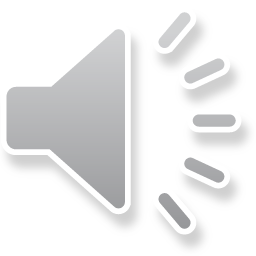 [Speaker Notes: No EL 5th grade explanations were coded at the Controlled level.
EO/P 5th: Boy]
Expansion of Word Groups
Along the progression, children’s responses became increasingly complex as they used a greater variety of word groups. Explanations developed from simple root forms of nouns and basic verbs to incorporating a variety of lexical characteristics
Academic task
EL
EO/P







    	Not (yet) evident      Emerging        Developing       Controlled
Developing Expansion of Word Groups (EL):

OK OK I think you should just count them randomly because if you like put them in stacks or you put them in groups of color, it's just gonna take much longer. And when you count them solo, it's gonna take um shorter. 
[Researcher: Can you tell her how to do it?]  
Well, you just have to count the cubes. Like it doesn't matter how you count them. Like you just put them in like whichever one you can. You just put them in a pile, and the pile starts growing until you get your final answer. 

Displays a grasp of adverbs, derived words, prepositional phrases, noun phrases, and some academic vocabulary
Emerging Expansion of Word Groups (EL):

You should do them by ten because it's a lot more faster positive and even quicker because it helps you because the more you do stuff by tens, the more easy counting stuff will be for you. 
[Researcher: And can you tell him how to do it?]
You grab ten cubes then get another ten cubes. And then when there're no more cubes, and they're all grouped by ten, you count them out. And then you see that there is a hundred. 

Use of prepositional phrases, derived words, and nominalization, but lacks general academic vocabulary
Developing Expansion of Word Groups (EO/P):

It helped me because I go faster and was counting. And it might help you because you might also go fast. So I suggest you use that way that I did. 
[Researcher: And can you tell him how to do it?] 
The first way I did was connecting them in one big line, and then I separated them into a bunch of lines. And then I figured that wouldn't be very fast. So I decided to count the rest. 

Use of a variety of academic vocabulary, but not quite enough to be coded as Controlled. Uses derived words, a relative clause, prepositional phrases, and noun phrases.
Emerging Expansion of Word Groups (EO/P):

Why you should use it this way because it's easier than just counting them all up. And why you should use it is because it's easier. 
[Researcher: And can you tell him how to do it?] 
First you could either stack them or just put them in piles. Grab ten of them and put them in a pile and keep putting ten of them until there is none. Or if there's leftovers, you can use the leftovers to use that. 

Use of derived words, nominalizations, and prepositional phrases
No Evidence of Expansion of Word Groups (EL):

You could use it so you don't get, so they're separated right? So then you have to put them in groups so that you wouldn't be confused. So that's why you use this. 

No expansion of word groups aside from one prepositional phrase
No Evidence of Expansion of Word Groups (EO/P):

You could count them or you could stack them up and then count them. This will work so you can figure out how to get how many cubes are there. 

No expansion of word groups
[Speaker Notes: Word groups used in the explanation of an academic task

5th grade ELs
5th grade EO/Ps

No EL 5th graders were coded at the Controlled level.
No EO/P 5th graders were coded at the Controlled level.]
Expansion of Word Groups
No Evidence of Expansion of Word Groups (EL):

You have to clean your teeth for they could be clean. And you have to get the brush and do it like this.

 No evidence of expanded word groups
No Evidence of Expansion of Word Groups (EO/P):

You could count them or you could stack them up and then count them. This will work so you can figure out how to get how many cubes are there. 

 No evidence of expanded word groups
Academic task
EL
EO/P







       Not (yet) evident    Emerging        Developing       Controlled
[Speaker Notes: Prompt: “Pretend you’re talking to a friend who has never done this activity. When you’re ready, tell him how to do it and why using the cubes this way helps.”

EL 5th: Girl
EO/P 5th: Girl

**Note: EL explanation could be coded as having derived words, but these were coded for “Verb sophistication” as participles. Therefore, they are not coded twice.]
Expansion of Word Groups
Emerging Expansion of Word Groups (EL):

I will tell her that using the cubes by 10 it will help you for you could maybe already know your numbers of 10 or 11, or 12, or 13, 14, 15, 16, 17, 18, 19, 20. You could use whatever ways for you could know how many cubes are there. 
[Can you tell her how to do it?]Just by grabbing ten cubes and then putting them together and like in a line. And then put them by fives and then could just multiply by two by getting ten, one, then doing the ten.

 Use of three types of expanded word groups (prepositional phrases, adverbs, adjectives)
Emerging Expansion of Word Groups (EO/P)
 
First you have your pile. You count by ones where each cube represents one. So you just count up to ten. And then you grab and you put it in a pile. And then you do it for each of them and you just do it until there's no more left. And then you just count it up by how many you put in the pile, and then you'll get the answer.

 Use of three types of expanded word groups (adverb, adjective, prepositional phrases)
Academic task
EL
EO/P







    	Not (yet) evident      Emerging       Developing       Controlled
[Speaker Notes: EL 5th: Girl  
EO/P 5th: Boy]
Expansion of Word Groups
Developing Expansion of Word Groups (EL):

I think you should just count them randomly because if you put them in stacks or you put them in groups of color, it's just going to take much longer. And when you count them solo, it's going to take shorter. 
[Can you tell her how to do it?]  
You just have to count the cubes. It doesn't matter how you count them. You just put them in whichever one you can. You just put them in a pile, and the pile starts growing until you get your final answer. 

 Use of four types of expanded word groups (adverbs, derived words, prepositional phrases, adjectives)
 Use of two general academic vocabulary terms (randomly, answer)
Developing Expansion of Word Groups (EO/P):

It helped me because I go faster and was counting. And it might help you because you might also go fast. So I suggest you use that way that I did. 
[And can you tell him how to do it?] 
The first way I did was connecting them in one big line, and then I separated them into a bunch of lines. And then I figured that wouldn't be very fast. So I decided to count the rest. 

 Use of three types of expanded word groups (adverb, relative clause, prepositional phrases, adjective)
 Use of three general academic vocabulary terms (suggest, separated, decided)
Academic task
EL
EO/P







    	Not (yet) evident      Emerging        Developing      Controlled
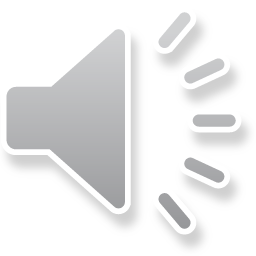 [Speaker Notes: EL 5th: Girl
EO/P 5th: Boy]
Expansion of Word Groups
Academic task









    	Not (yet) evident      Emerging        Developing       Controlled
N/A
[Speaker Notes: No EL 5th graders were coded at the Controlled level.
No EO/P 5th graders were coded at the Controlled level.]